Informatika va AT
7- sinf
Yakuniy takrorlash darsi
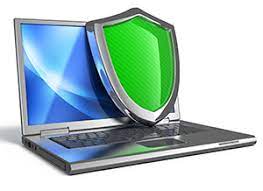 Axborot tushunchasi
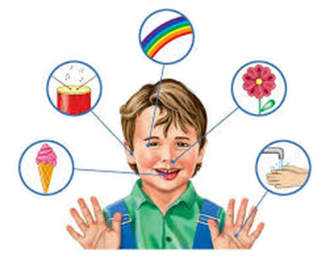 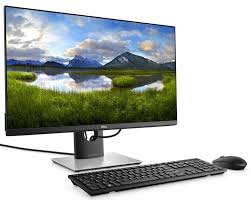 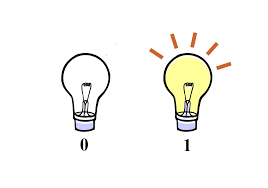 0
1
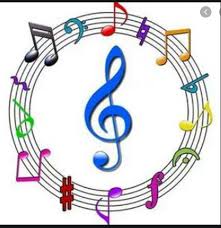 AXBOROT deganda biz barcha sezgi a’zolarimiz orqali borliqning  ongimizdagi aksi yoki ta’sirini, bog‘liqlik darajasini tushunamiz.
010000011101001111000011000110001000001111111101011010001110
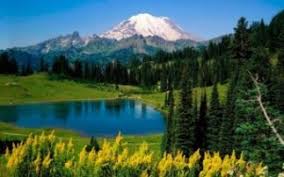 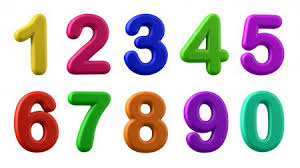 Kompyuterda amallarning bajarilishi
Topshiriq (82-bet): 2 lik sanoq sistemasida berilgan sonlarni qo‘shing: 1010101101 + 11101 = ?
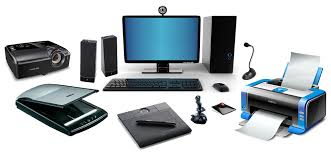 a) 1011001010;      b) 101011010;   
d) 1001001010;      e) 1101001010.
Yechilishi:
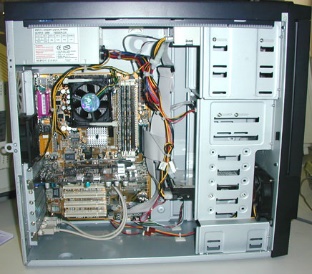 1
1
1
1
1
1010101101
+
11101
1011001010
Ikkilik sanoq sistemasidagi sonni 
o‘nlik sanoq sistemasidagi songa o‘tkazish
871010 =
= 8*103 + 7*102 +1*101 +1*100
10101010102 =
= 1*29 + 1*27 + 1*25 + 1*23 + 1*21
= 512 + 128 + 32 + 8 + 2 = 68210
Topshiriq (80-bet): Berilgan 2 lik sanoq sistemasidagi sonni 10 lik sanoq sistemasiga o‘tkazing: 10101010102
a) 582;   b) 682;   d) 782;   e) 882.
AXBOROT HAJMI
22
21
20
25
23
27
26
24
“binary digit”
“ikkilik raqamlari”
1 bit
1 bayt
1 bayt = 8 bit
Kitob – 5 bayt – 40 bit
AXBOROT  O‘LCHOV  BIRLIKLARI
1 kilobayt = 1 Kb = 1024 bayt = 210 bayt;
1 megabayt  = 1 Mb = 1024 Kb = 210 Kb = 220 bayt = 1048576 bayt;
1 gigabayt = 1 Gb = 1024 Mb = 210 Mb = 230 bayt = 1073741824bayt;
1 terabayt = 1 Tb = 1024 Gb = 210 Gb = 240 bayt  = 1099511627776 bayt;
1 petabayt = 1 Pb = 1024 Tb = 210 Tb=250 bayt = 1125899906842624 bayt.
Matnli axborotning hajmi
Topshiriq: Bir kitobda 500 ta sahifa bo‘lib, har bir sahifa 35 ta satr, har bir satr esa 60 ta belgidan iborat bo‘lsa, kitobda necha bayt axborot bor?
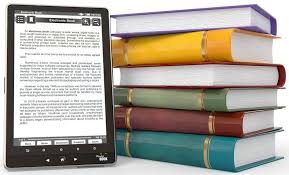 Yechilishi:
a) 10500 bayt;    
b) 1500000 bayt; 
d) 1050000 bayt;    
e) 5050000 bayt.
1 ta sahifada: 35 · 60 = 2100 ta belgi
Kitobda 2100 · 500 = 1050000 ta belgi
1 belgi – 1 bayt
AXBOROT UZATISH TEZLIGI
Axborotning vaqt birligi ichida uzatilgan 
hajmi  axborotni uzatish tezligi deb ataladi. Axborot uzatish tezligi­ning eng kichik birligi sifatida bod kiritilgan:
1 bod = 1 bit / 1 sekund
AXBOROT UZATISH TEZLIGI
Axborot uzatish tezligi = Axborot hajmi / uzatilgan vaqt;
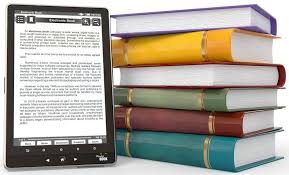 Topshiriq (81-bet): 512 Mb axborot 256 sekundda uzatildi. Axborot uzatish tezligini toping.
a) 16777216 bayt/sek;    
b) 262144 bayt/sek; 
d) 2097152 bayt/sek;    
e) 363737 bayt/sek.
Yechilishi:
512 Mb = 512*1024 Kb = 524288 Kb =
= 524288*1024 bayt =  536870912 bayt;
Aborot uzatish tezligi = 536870912 : 256 = 
= 2 097 152 bayt/sek.